The EITI’s role in addressing corruption
19 October 2020
Background:
Consultation (January-February 2020):  Broad support from implementing countries for EITI to engage in anti-corruption efforts
Board strategy retreat in February 2020: Confirmed anti-corruption as a priority. Identified next steps:
Articulate the EITI’s role in addressing corruption (gobal and national level)
Provide implementation support to MSGs
Engage companies and partners
Corruption Risks in the Extractive Sector
Panama Papers
Unaoil Leaks
Car-Wash Scandal
Malaysian 1MDB Scandal
Suspicious behavior by companies and individuals
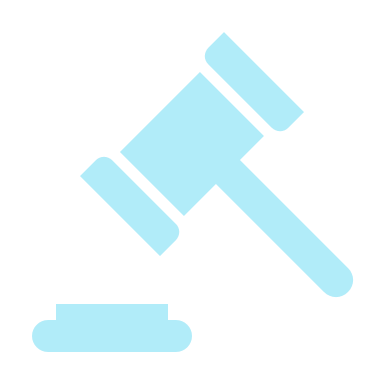 Investigation and prosecution related to corruption charges
Some Extractive Companies
[Speaker Notes: The definition of corruption used here includes “the abuse of entrusted power for private gain” (TI’s widely used definition). It also includes acts of wrongdoing by private sector actors such as collusion and the complicity of corruption’s many enablers.]
Prevalence of Corruption in Extractive Sector
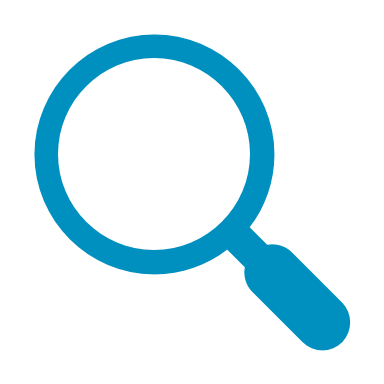 FCPA enforcement actions
About 50 actions out of 242
OECD Report on Foreign Bribery
About 85 actions out of 427
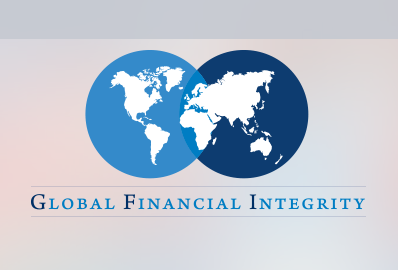 According to the Global Financial Integrity, Illicit Financial Flows Hit US$1.1 Trillion in 2013.
US$7.8 Trillion drains from Developing World from 2004-2013.
Sub-Saharan Africa Still Suffers Largest Illicit Outflows as % of GDP.
[Speaker Notes: The prevalence of extractive sector corruption has led the EITI to face some tough questions: Why hasn’t the EITI prevented extractive sector corruption from cropping up in its member countries? Why didn’t its reports expose these scandals? What role can the EITI realistically play in fighting corruption?]
How does the EITI help address corruption?
Exposing practices in natural resource governance that are vulnerable to abuse 
Exposing suspicious deals and transactions 

Providing valuable contextual information 

 Supporting citizens’ discussion, monitoring and advocacy  
Advancing global norms and policies related to anti-corruption

Deterring corrupt behavior through transparency
[Speaker Notes: Examples: highly discretionary license award processes, off-budget revenues, license holders that do not pay taxes, gaps in legal and regulatory frameworks, questionable revenue expenditures. 

Examples: licenses awarded to unqualified recipients, comparison of production data vis-a-vis tax payments, SOE investigations. 

Fiscal regimes, contractual stipulations, commodity trading 

Examples: MSGs follow up on findings of discrepancies or policy recommendations, facilitate multi-stakehodler dialogue
Examples: beneficial ownership, SOE transparency, commodity trading, contract transparency]
Shining a light in the right places
The EITI requires disclosure in many of the areas most prone to corruption risk
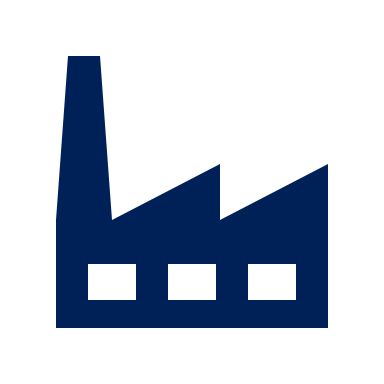 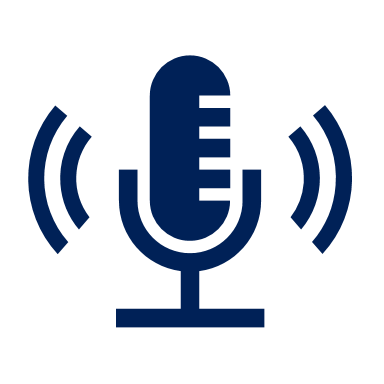 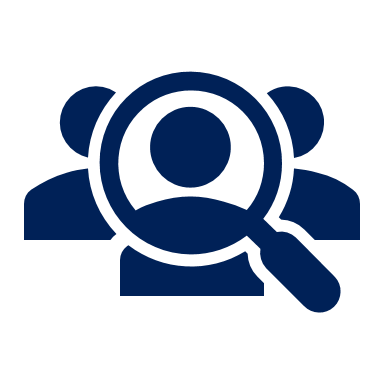 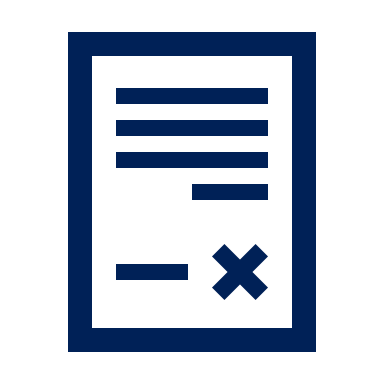 Beneficial Ownership 
Risks: conflict of interest, illicit financial flows, shell companies, money laundering
EITI Req. 2.5 names and details of BO, legal owners, PEPs
Contracts 
Risks: political capture, non-compliance with laws on fiscal regimes, conflict of interest
EITI Requirement 2.4: requires full disclosure of contractula terms of new or amended contracts from 2021 onwards.
SOEs
Risks: abuse of authority, COI, opaque financial flows, misappropriation of funds
EITI Requirements 2.6, 4.5 & 6.2  mandate disclosures on revenue retention, financial flows, and quasi-fiscal spending
Licenses & License Allocation
Risks: bribery, collusion, political capture, undue influence, absence of competitive process
EITI Requirements 2.2 & 2.3 license allocation processes, and criteria for award
[Speaker Notes: LICENSES & LICENSE ALLOCATION: Exploration and production licenses are the industry’s most valuable prizes, and competition for them creates all kinds of corruption risks.

CONTRACTS: contractual terms sit at the heart of some extractive sector corruption cases, with questions arising about whether the parties to the deal received an overly lucrative deal. With the contract in hand, anti-corruption actors can ask well-informed questions about whether the company received terms that deviate from industry or market norms. 

BENEFICIAL OWNERSHIP: Assuming the information is verified and reliable, regulators, law enforcement and oversight actors can use BO data to assess to holds the license. BO data can also inform public debate about conflict of interest policies and other important anti-corruption measures. Past corruption cases reveal how PEPs have used front companies to receive lucrative extractive sector licenses, and BO disclosure could be useful in detecting and deterring this kind of behavior.

SOEs: SOEs receive huge amounts of funds, often operate apart from standard government oversight systems, and some have proven susceptible to both bribery and rent-seeking activities. In some cases, the misappropriation of SOE revenues impedes the company’s performance and its ability to meet its contractual obligations. For these reasons, SOEs sit at the center of many prominent corruption cases. Brazil’s Petrobras is perhaps the most famous case, but it’s far from alone.]
Shining a light in the right places
The EITI requires disclosure in many of the areas most prone to corruption risk
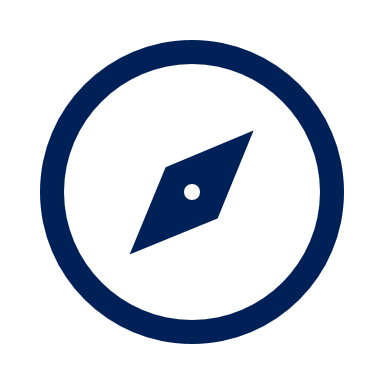 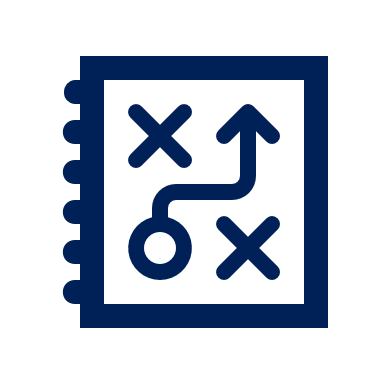 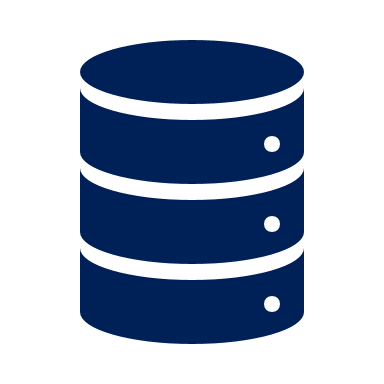 First Trades
Risks: opaque tenders,, inappropriate trading benchmarks, unbalanced trading terms, unqualified buyers, price manipulation
EITI Requirement 4.2:  buyers, commodities, price, volume,
Other topics
Areas of high corruption risks: production data (3.2), infrastructure provision & barter arrangements (4.3), transportation revenues (4.4), distribution of extractive industry revenues (5.1), revenue management (5.3) and social expenditures (6.1).
Payment Flows  & Revenue Collection 
Risks: misappropriation, money laundering, false invoicing, tax understatement/evasion, unfavourable tax exemptions 
EITI Requirement 4- disclosure of payments which can be cross referenced with laws (Reqt 2.1) and production/export data –Reqts 3.2,3.3 (e.g. when used as tax base)
Subnational Payments
Risks: misappropriation, diversion of funds, opaque transfer mechanisms  
EITI Requirement  4.6 and 5.2: subnational direct payments and transfers, formula, allocated vs actual transfers
AUTHOR Gay Ordenes & Catherin Greene
E-MAIL secretariat@eiti.org PHONE +47 22 20 08 00 
ADDRESS EITI International Secretariat, Rådhusgata 26, 0151 Oslo, Norway